L.I.:
Year 5: I can use different verb forms in my writing with consideration for the audience and purpose. 
Year 6: I can use grammar and vocabulary which is suited to the purpose of my writing.
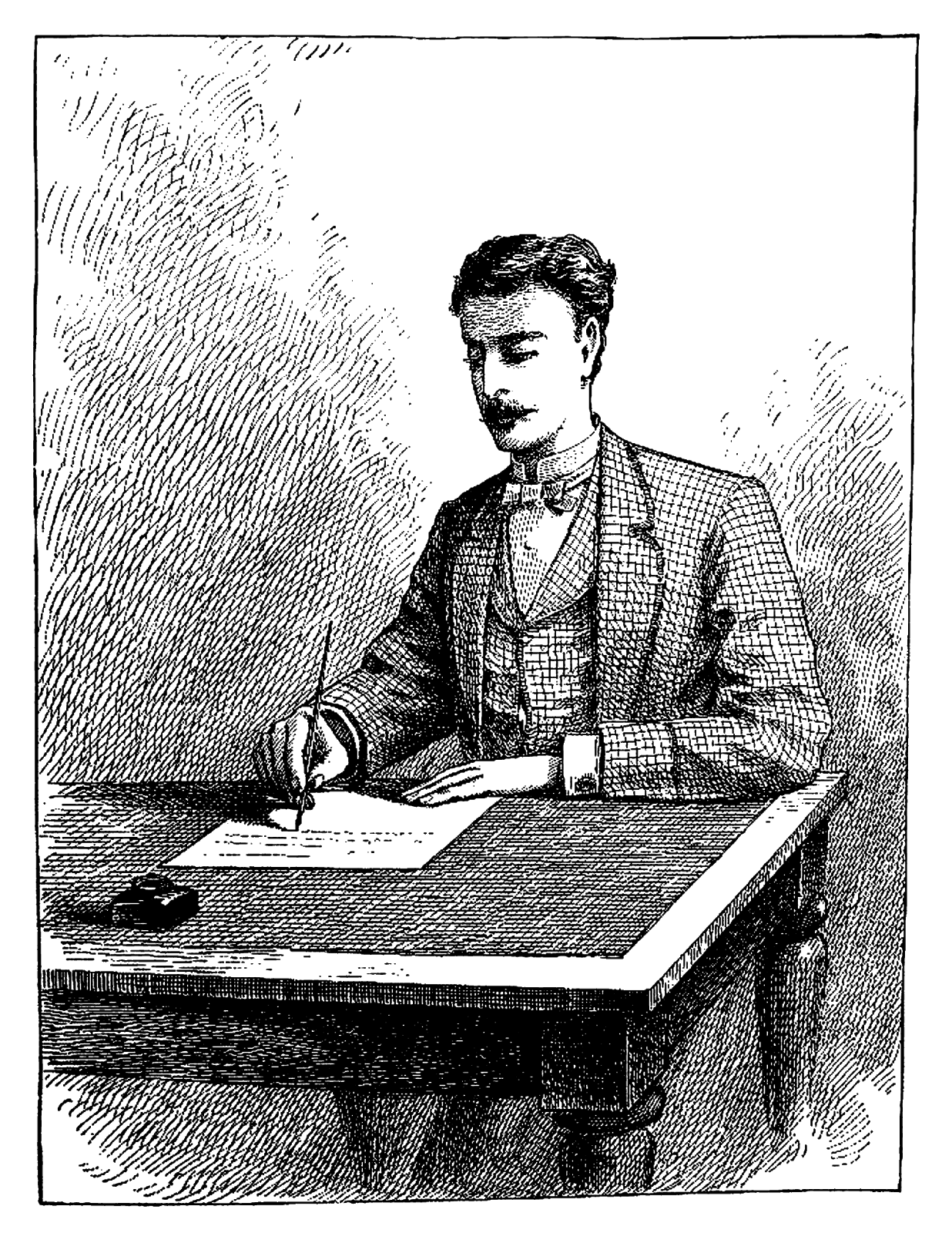 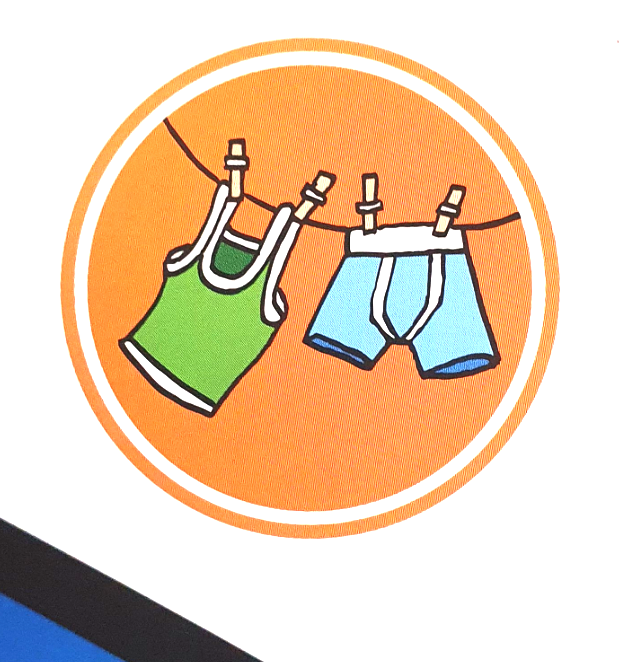 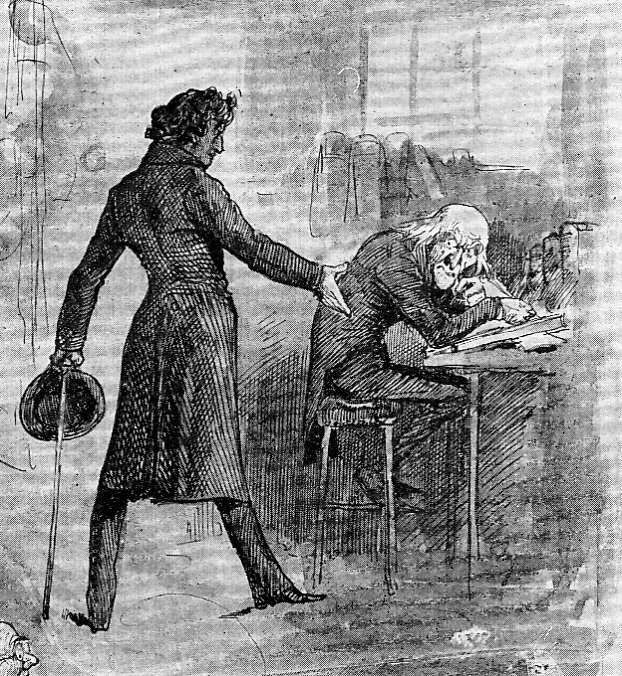 Scrooge thinks he shouldn’t celebrate Christmas. How can we convince him otherwise?
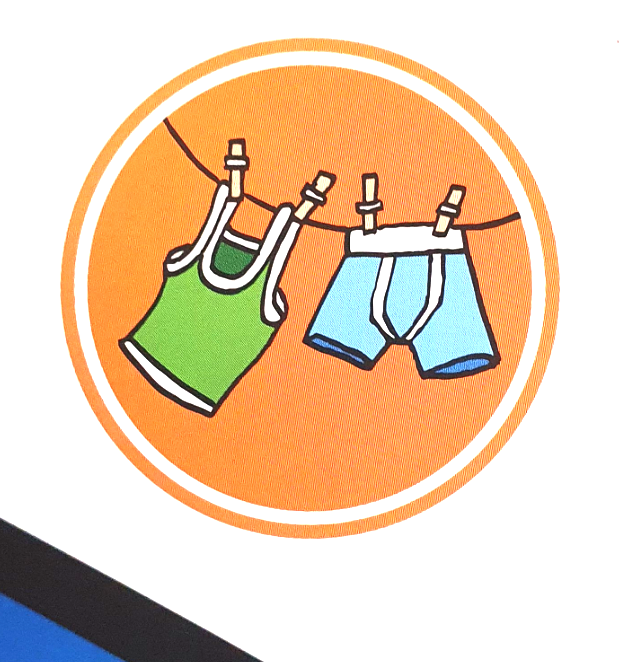 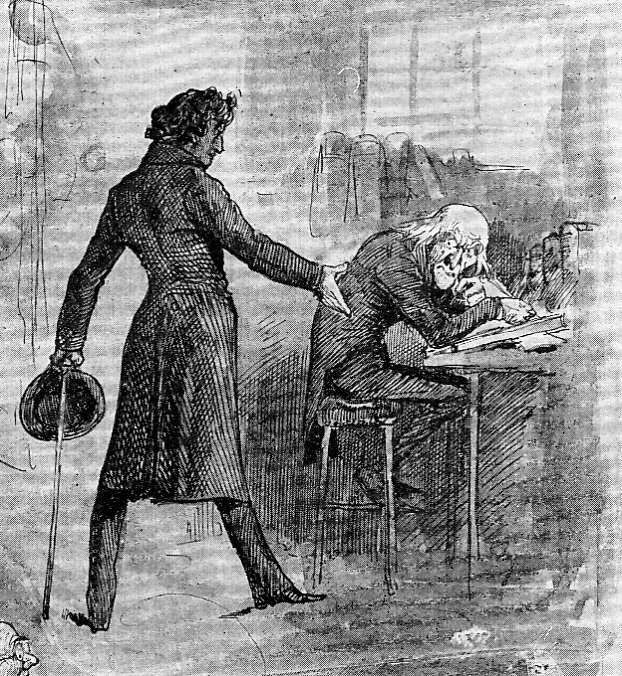 Firstly, CHOT some generalisers. Examples: many, most, some, a few
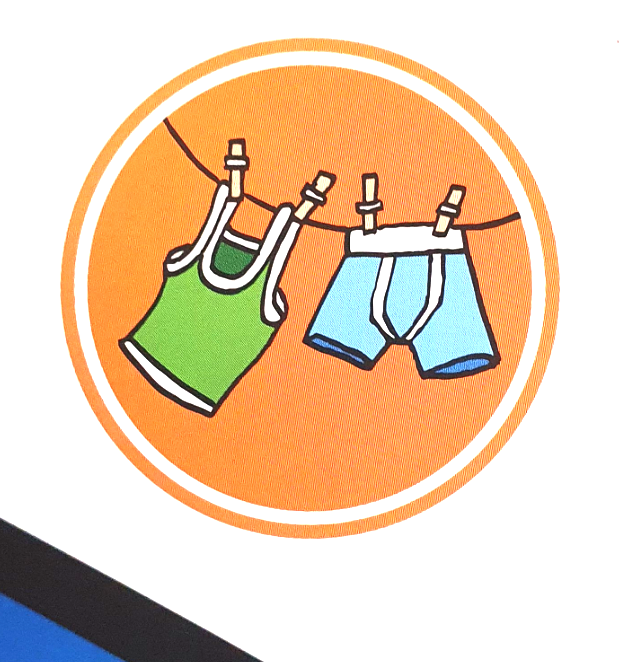 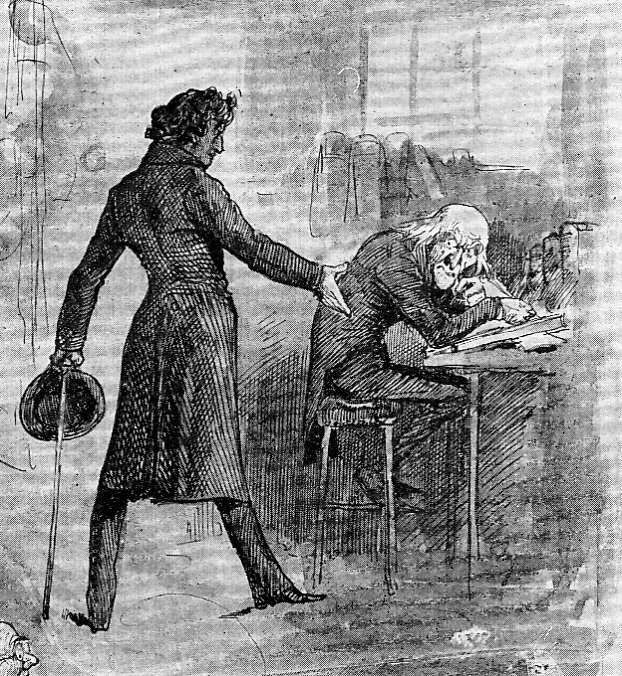 Now write down these conjunctions.“As you may well know…’’“As you might be aware…”“As you may recall…”Use one to open your argument.
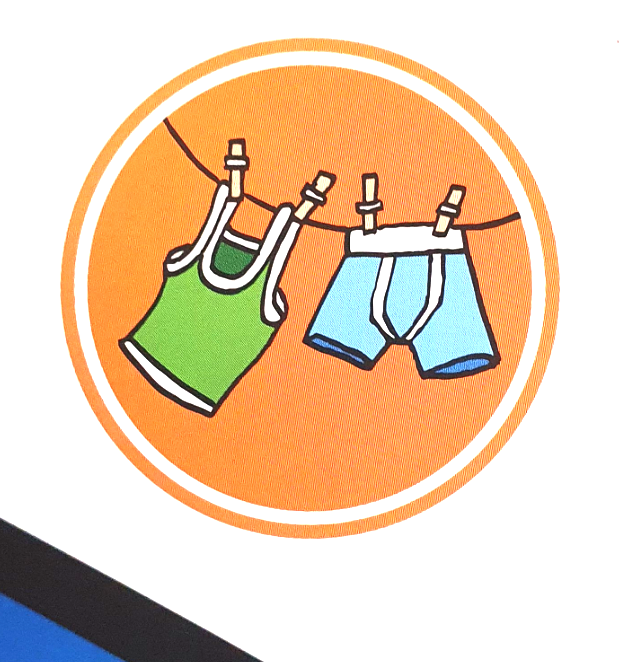 As you might be aware, many people don’t celebrate Christmas in the Victorian era.
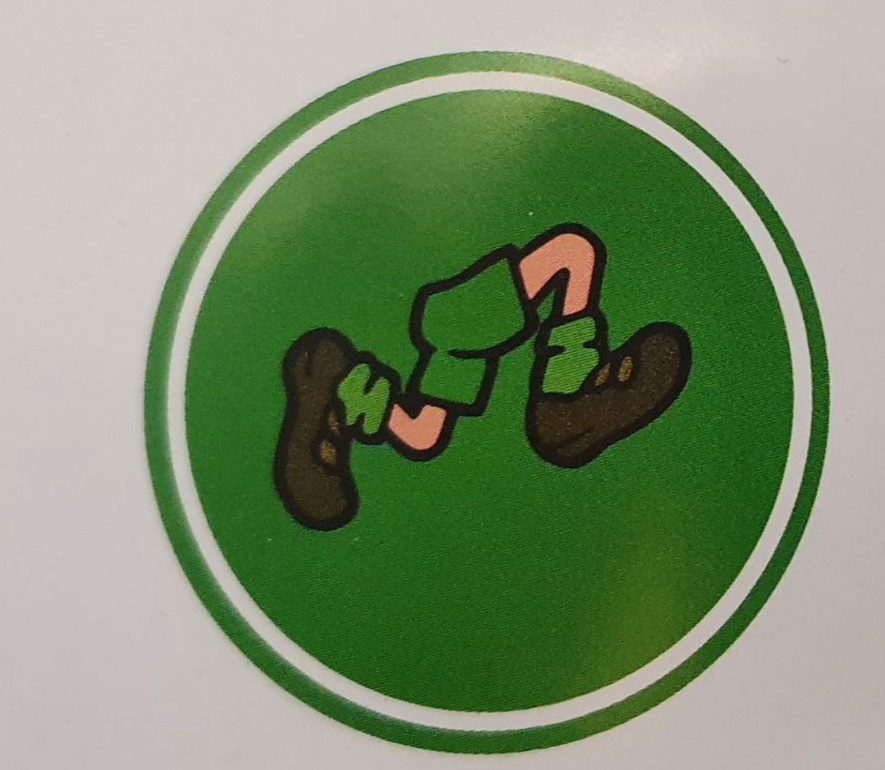 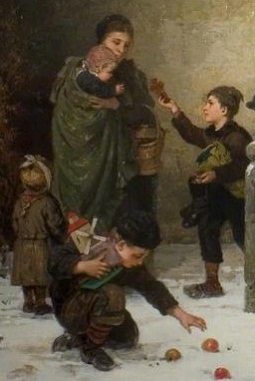 Now elaborate your point. Why don’t some people in the Victorian era celebrate Christmas?Example: They’re too poor, they have to work
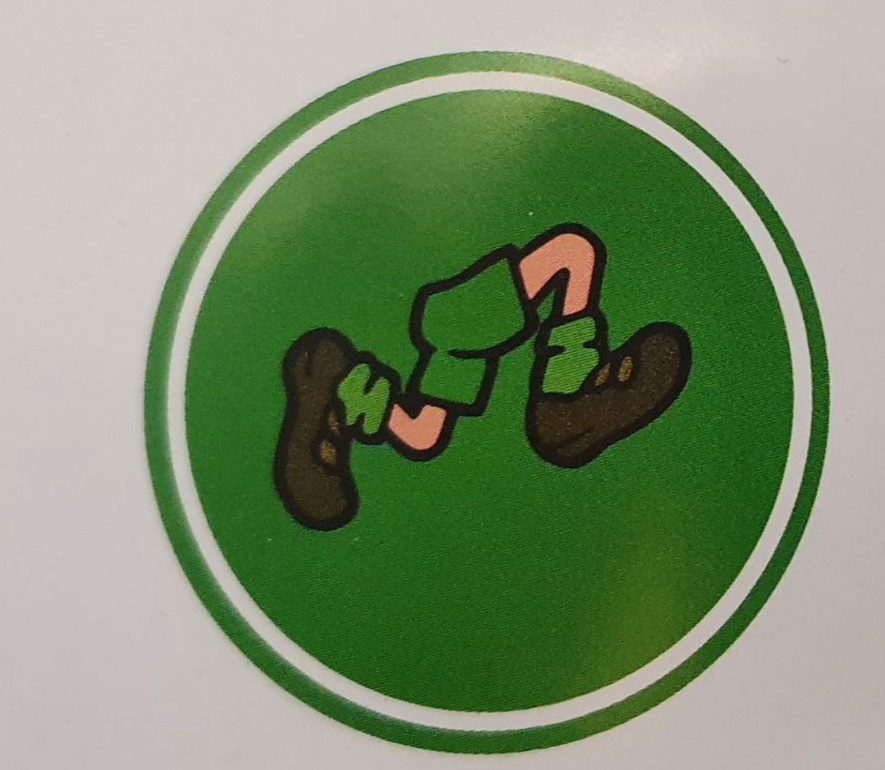 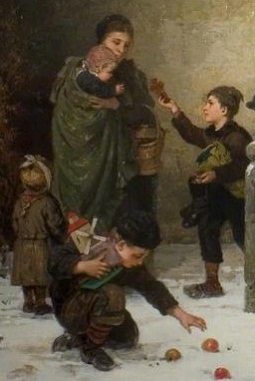 Now CHOT conjunctionsto emphasise your point. Example: Actually, as amatter of fact
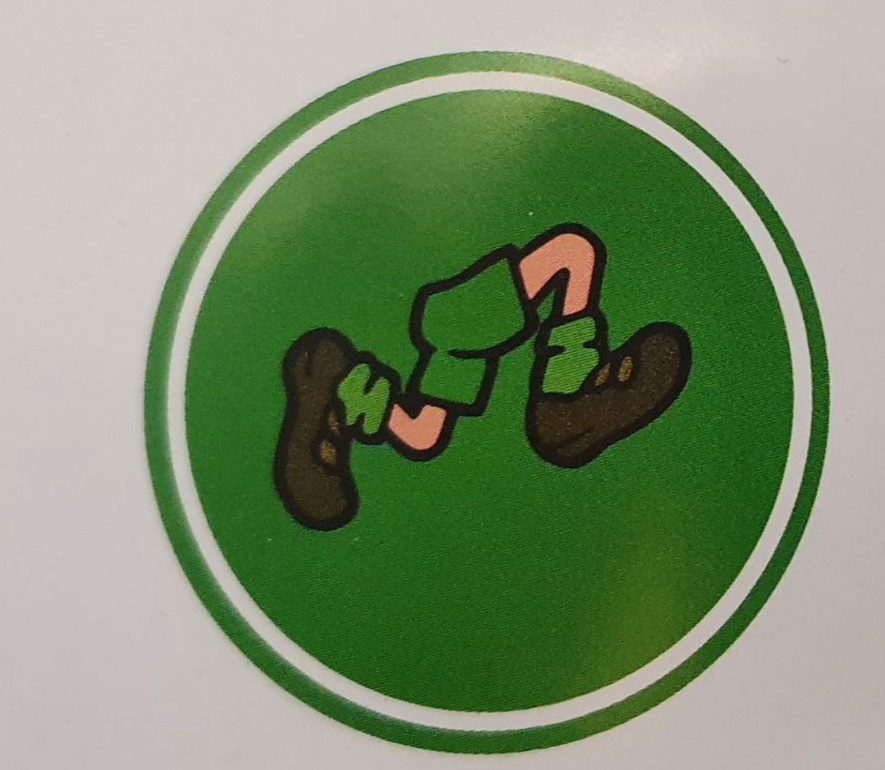 In actual fact, many people are far too poor to think about Christmas at all, with many of them being forced to work in workhouses on Christmas Day.
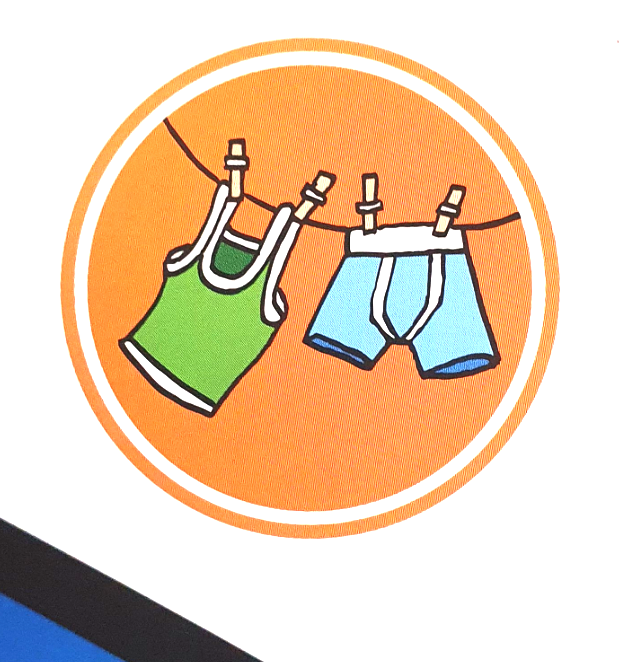 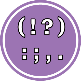 In 1834, the Poor Law Amendment Act was passed. It stated that no able-bodied was to receive money or any other help from the Poor Law authorities except in a workhouse and that conditions in workhouses were to be made very harsh to discourage people from wanting to receive help.
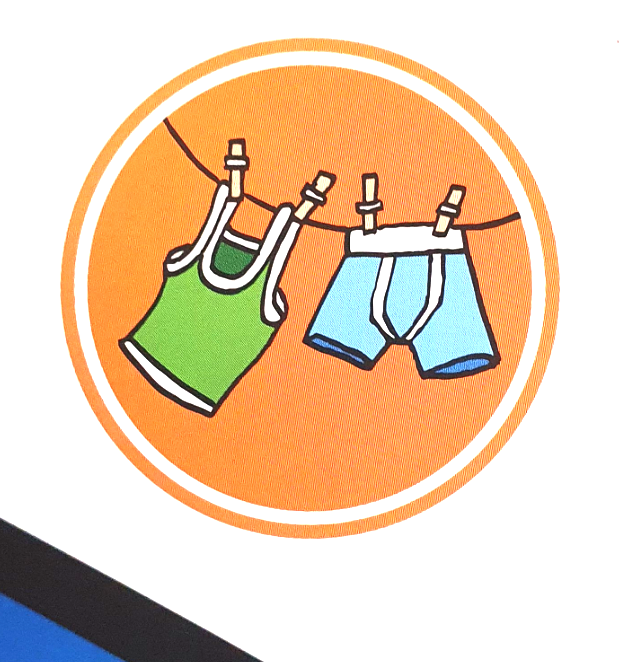 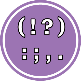 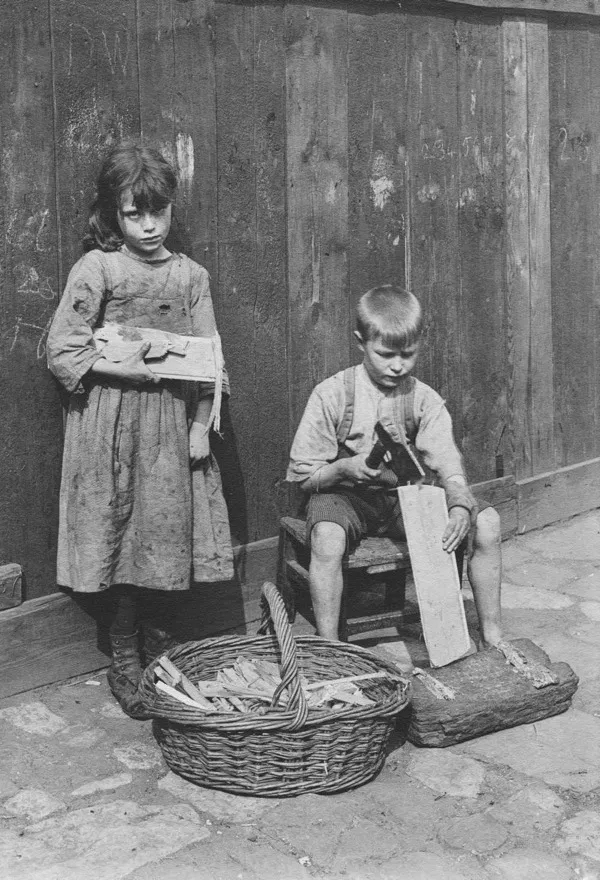 CHOT negative verbs that describe the way in which people in work.

Examples: they toil, they struggle
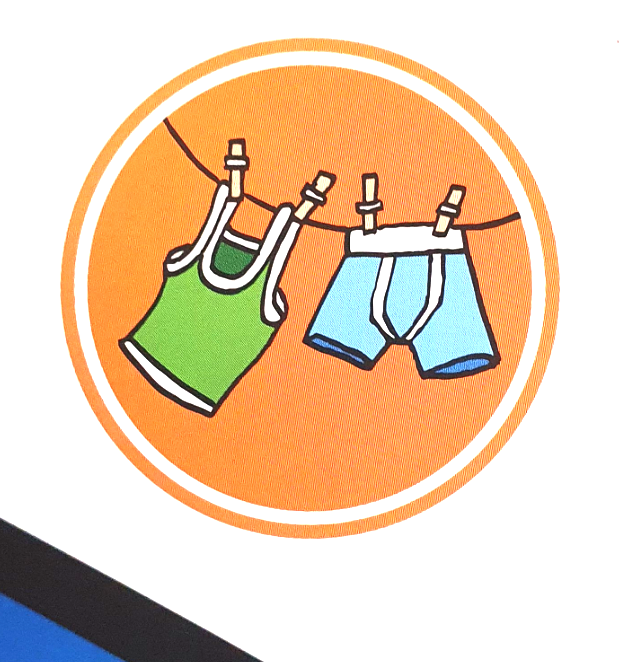 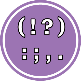 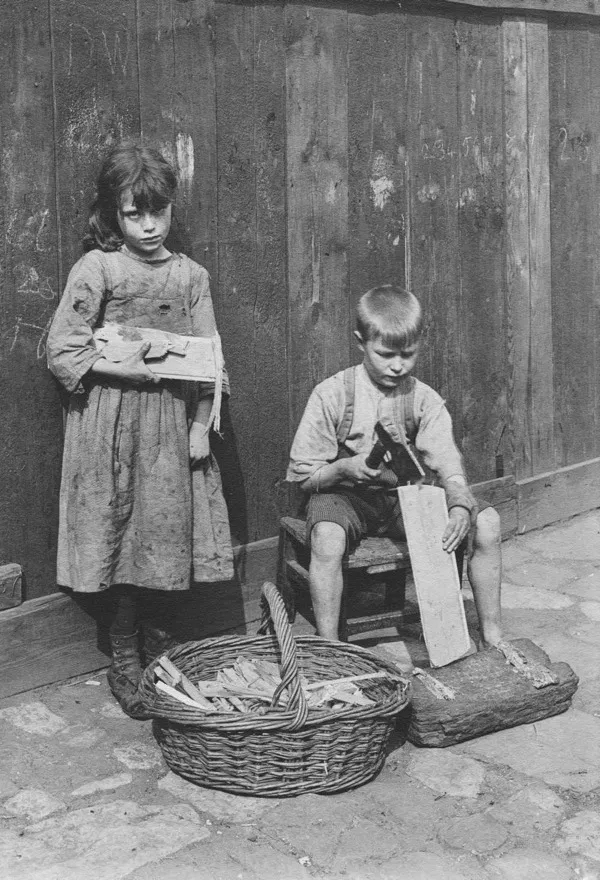 Now CHOT adverbs to describe these verbs. 


Examples: tirelessly, endlessly
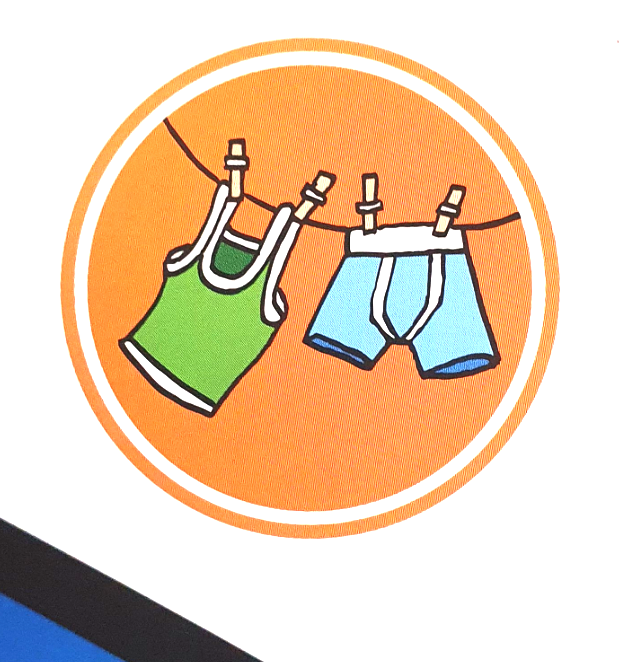 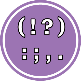 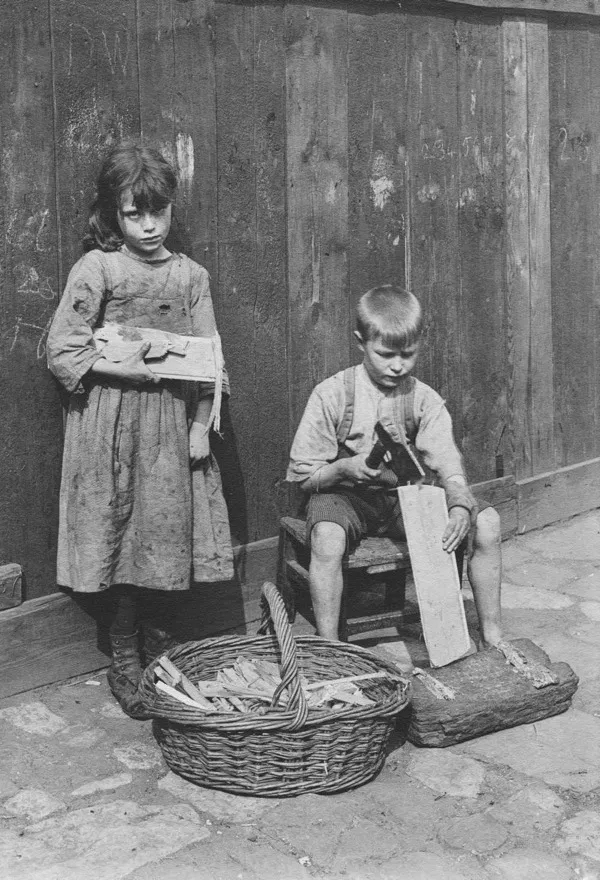 CHOT conjunctions similar to the word “since”.


Examples: following, as a result of
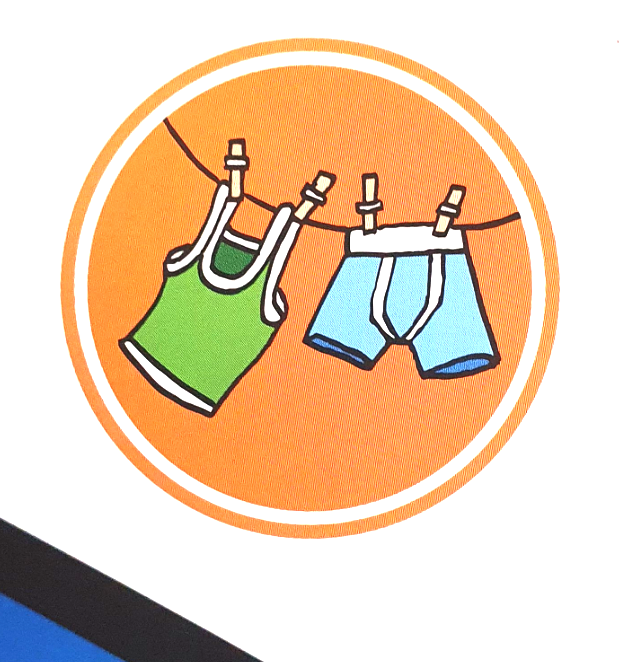 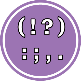 Since the Poor Law Amendment Act in 1843, poor, elderly, sick and disabled adults, along with abandoned children, are made to slog tirelessly in the workhouse.
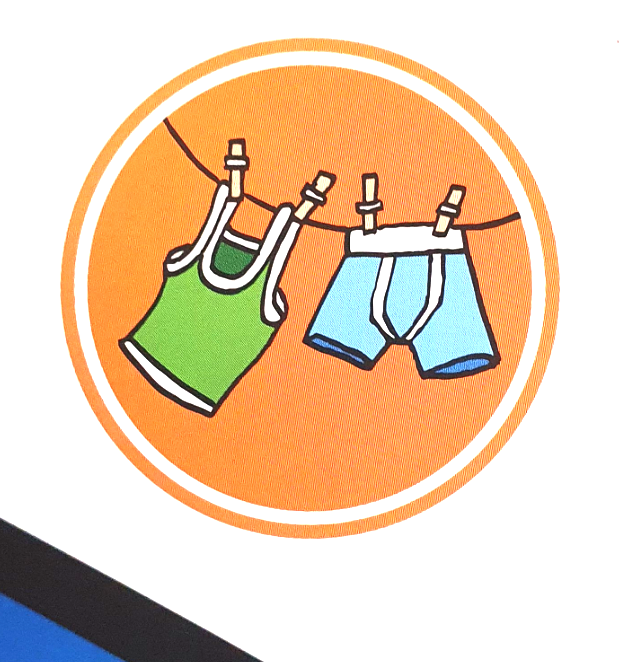 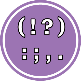 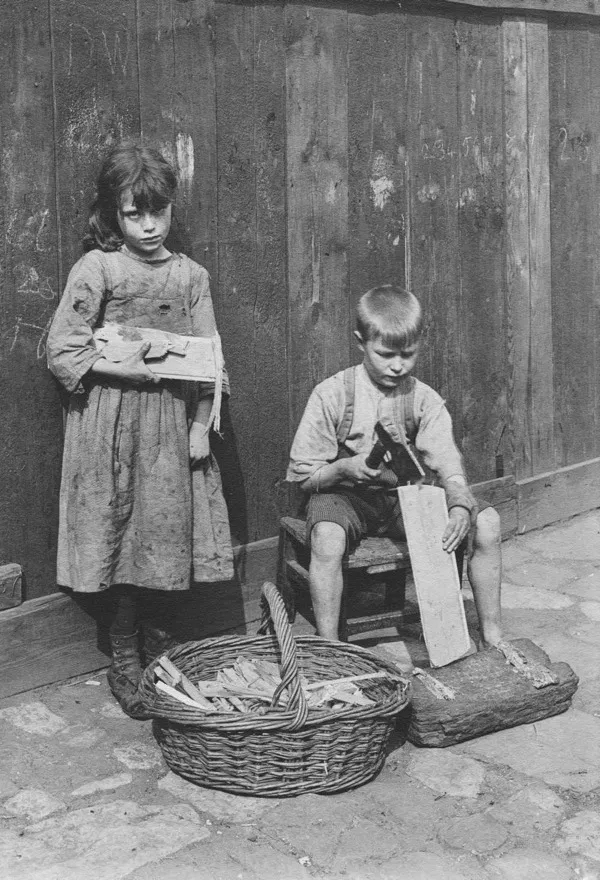 Challenge: Can you add a parenthesis to your sentence?